文明礼仪创建文明城市主题教育
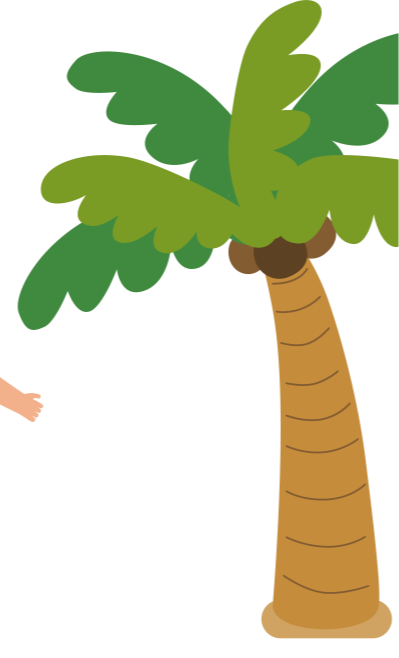 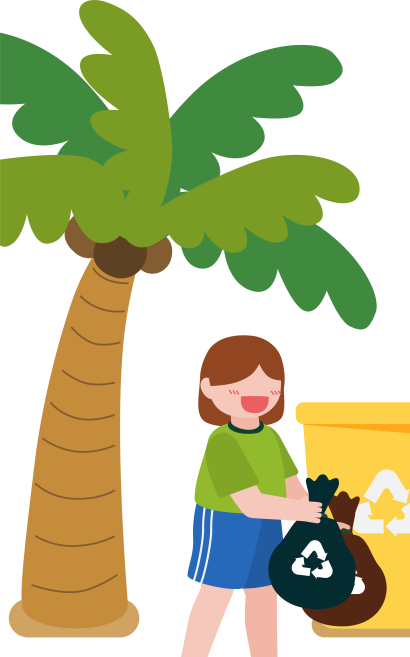 你我携手 文明同行
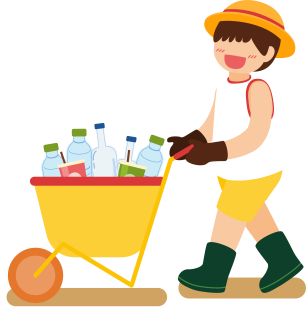 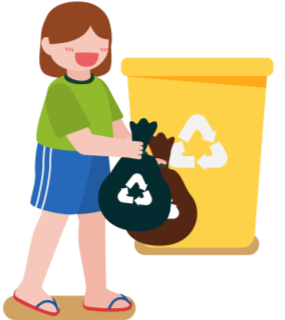 环境整治万众一心，保护生态环境人人有责 ，坚持可持续发展观念，低碳环保。
文明城市创建小知识
文明行为，从我做起
文明旅游，公筷公勺
监督文明，共同努力
1
2
3
4
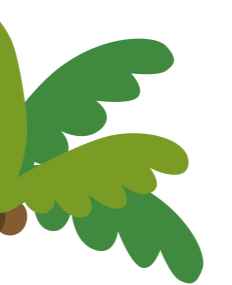 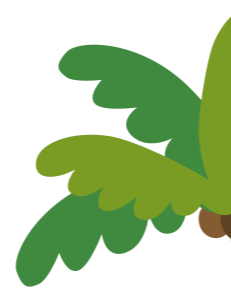 目录
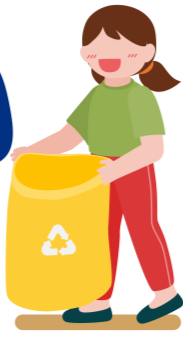 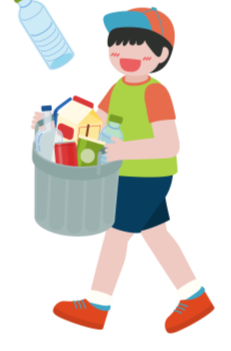 https://www.ypppt.com/
文明城市创建小知识
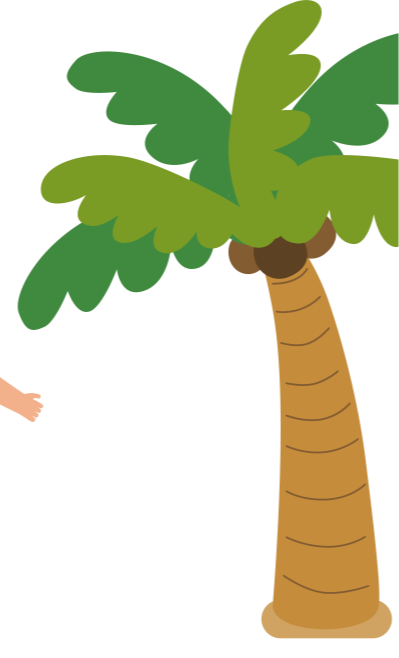 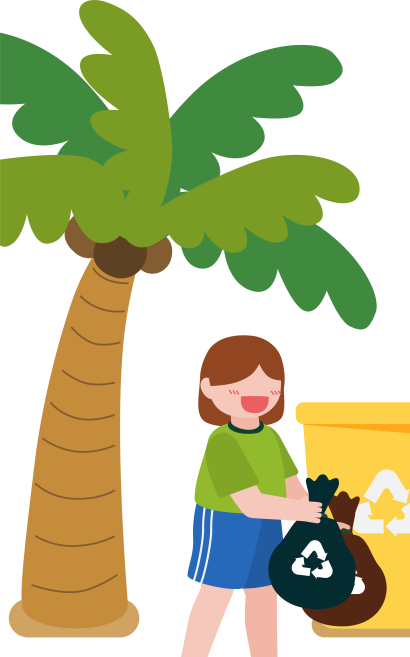 第一部分
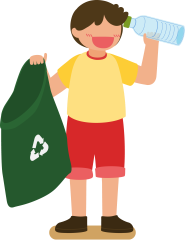 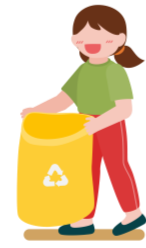 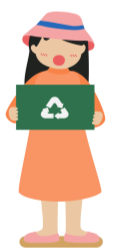 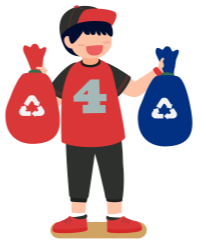 文明城市创建小知识
什么是全国文明城市？
创建文明城市的目的
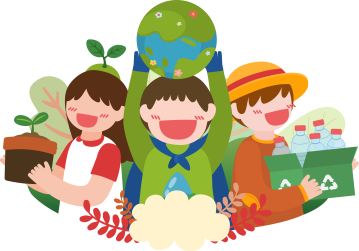 全国文明城市是高举中国特色社会主义伟大旗帜，物质文明和精神文明协调发展，市民文明素质和城市文明程度明显提高，信仰坚定、崇德向善、文化厚重、和谐宜居、人民满意的城市。
创建全国文明城市的目的是提高城市文明程度，提高市民文明素质，提高市民幸福指数，万众一心整治环境，保护生态环境，坚持可持续发展的观念，打造有温度的幸福城市。
文明城市
文明城市创建小知识
创建全国文明城市的理念和总目标是什么？
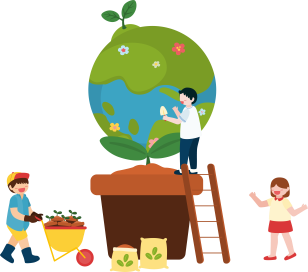 人民城市人民建，建好城市为人民。
总目标
理念
信仰坚定、崇德向善、文化厚重、和谐宜居、人民满意。
文明城市创建小知识
全国文明城市是反映城市整体文明水平的综合性荣誉称号，是一个城市最有价值的无形资产和最重要的品牌。
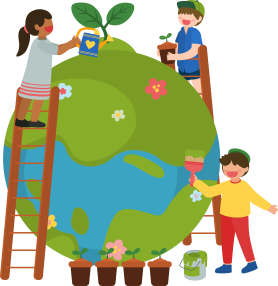 全国文明城市的命名是由中央精神文明建设指导委员会（简称“中央文明委”）命名的。
全国文明城市每三年进行命名表彰一次。
文明城市创建小知识
全国文明城市测评主要采用什么方法及评选标准？
其中“问卷调查”采取入户调查和随机街访的方式进行测评。
随机
暗访
网上
申报
问卷
调查
实地
考察
评选标准：组织领导坚强有力，创建工作机制健全；思想教育深入细致，道德建设扎实有效；创建活动蓬勃开展，人民群众广泛参与；党政机关廉洁高效，社会风气健康向上；科教文卫体稳步发展，社会事业全面进步；社会治安良好，社会秩序井然；基础设施较为完善，生态环境优良；经济持续快速健康发展，居民生活水平稳步提高。
文明行为，从我做起
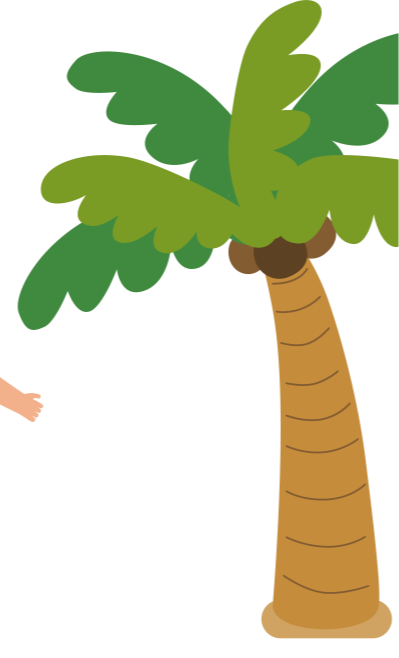 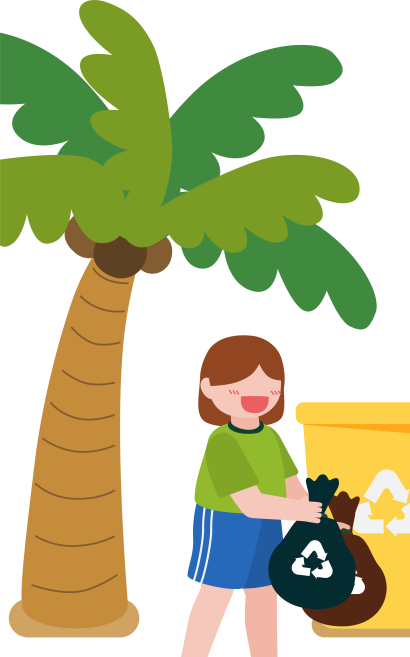 第二部分
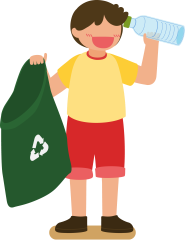 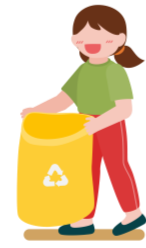 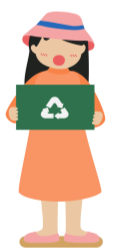 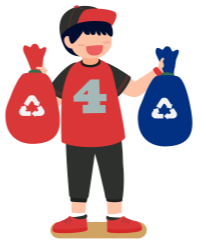 文明行为，从我做起
卫生文明
公共场所文明
自觉维护公共卫生、保持家庭卫生、注意个人卫生，对破坏城乡环境卫生的行为及时劝导或制止。
严禁在室内公共场所、工作场所、公共交通工具等非吸烟区吸烟，做到公共场所自觉不吸烟。
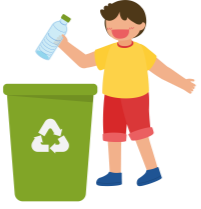 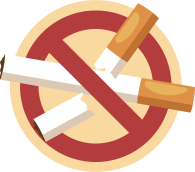 [Speaker Notes: https://www.ypppt.com/]
文明行为，从我做起
交通文明
增强文明交通意识，自觉遵守和维护交通秩序，做到不闯红灯、不乱穿马路、不在机动车道内行走，不翻越交通隔离设施。
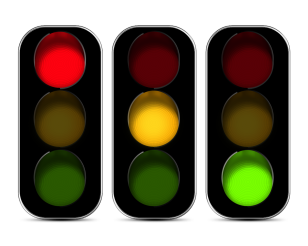 驾车时要“按灯停走、按道行驶、按线通行、按位停放”，“车让人、人守规”。不争道、不抢道、不占道，不乱停乱放，不随意掉头。开车时不玩手机，不吸烟，不往车窗外抛撒物品。
文明旅游，公筷公勺
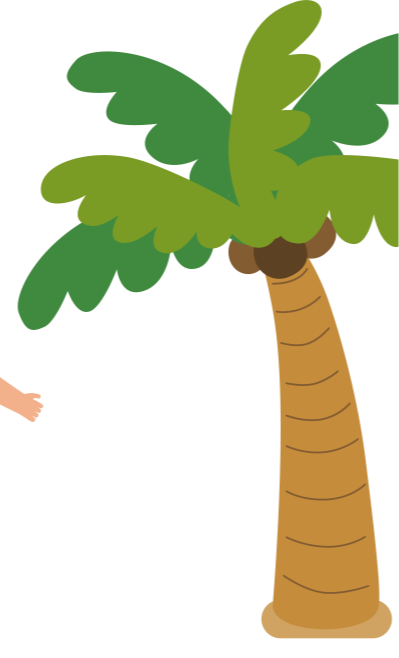 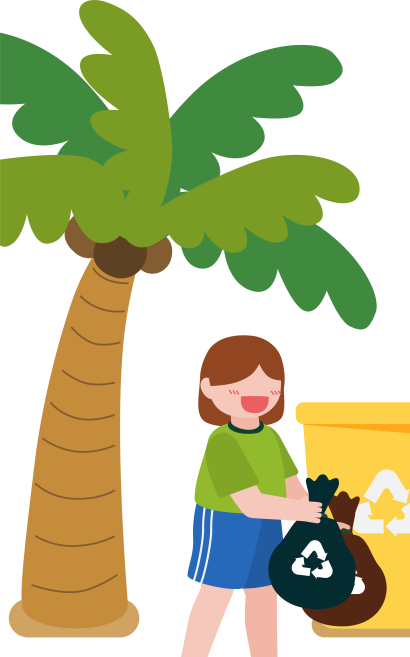 第三部分
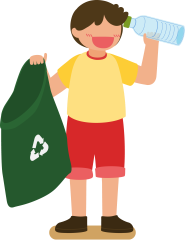 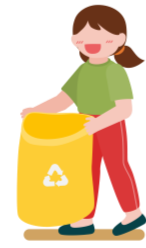 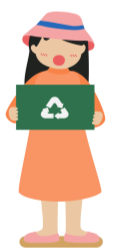 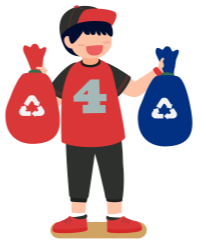 文明旅游，公筷公勺
文明旅游
出门旅游注意自己的行为规范，不乱穿马路、不破坏公共设施、要有序乘车，文明守礼。

疫情期间，外出办事或者出门旅游时人与人保持一米距离，戴好口罩，不聚集、不扎堆，文明健康在身边。
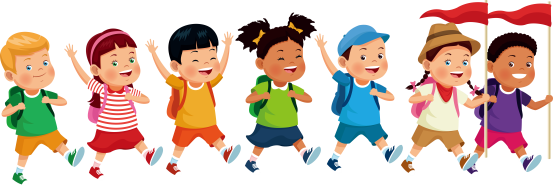 文明旅游，公筷公勺
文明餐桌
践行文明餐桌，做到光盘行动、节约粮食，公筷公勺；

抵制野味，避免疾病口口传播。
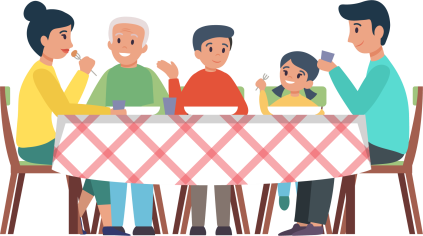 监督文明，共同努力
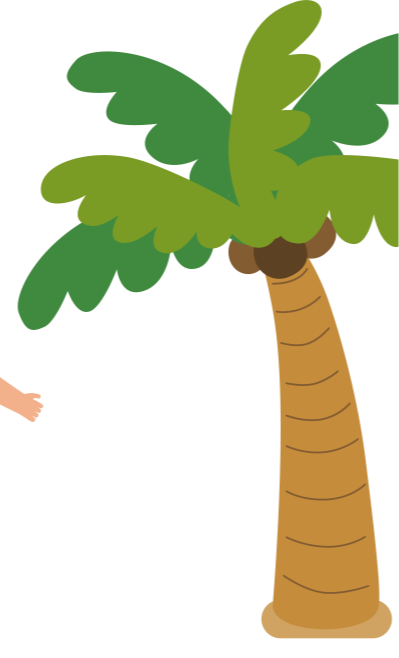 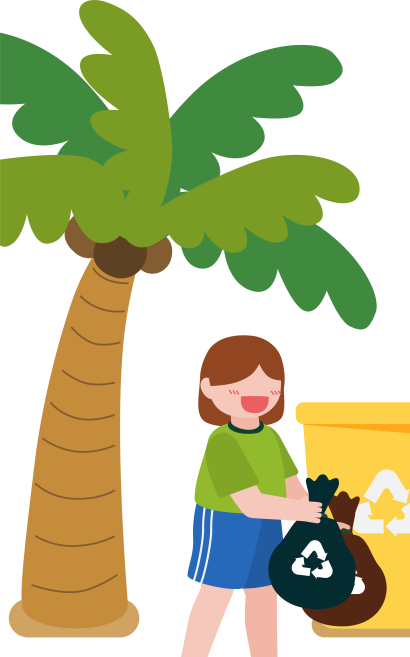 第四部分
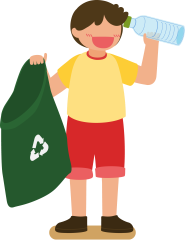 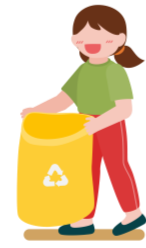 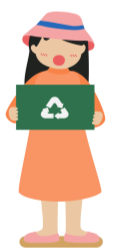 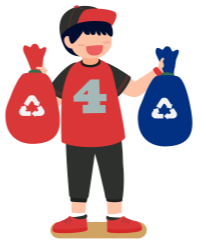 监督文明，共同努力
市民主动对乱贴小广告、乱涂乱画、破坏公物等不文明行为进行监督、制止，并告知相关部门。

对于躺卧座椅，袒胸露背等影响城市形象等不文明行为进行及时劝阻。

在社区、城市的公共区域内，不损毁绿化、不私自圈地侵占，不在公共场地种菜、开垦田地。

遛狗时拉紧牵引绳，注意及时清理狗狗排泄物，文明养犬。
监督文明
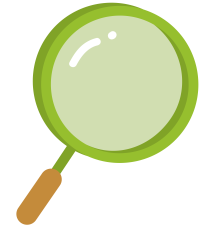 监督
监督文明，共同努力
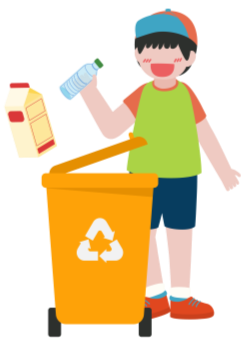 文明是一个幸福的微笑，是一次温暖的搀扶，也是一句礼貌的问候……
文明是我们举手投足间塑造出的美丽！
城市是一个大家庭，创建全国文明城市，需要每一位市民的参与，
创建全国文明城市，让我们一起加油！
文明礼仪创建文明城市主题教育
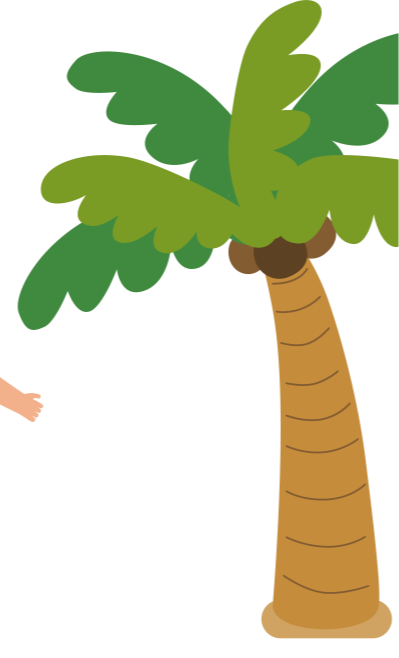 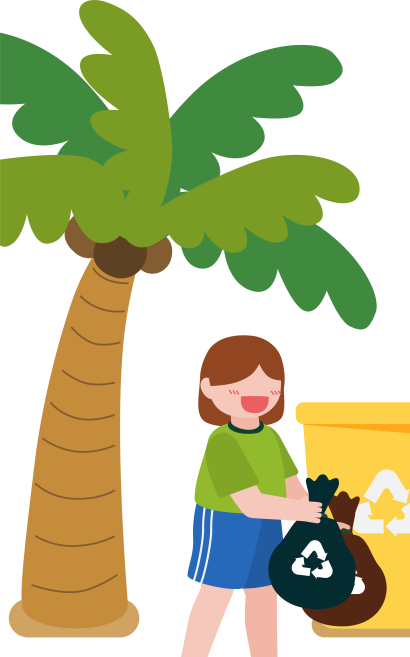 你我携手 文明同行
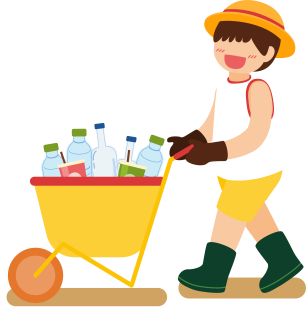 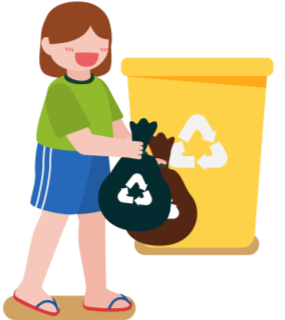 更多精品PPT资源尽在—优品PPT！
www.ypppt.com
PPT模板下载：www.ypppt.com/moban/         节日PPT模板：www.ypppt.com/jieri/
PPT背景图片：www.ypppt.com/beijing/          PPT图表下载：www.ypppt.com/tubiao/
PPT素材下载： www.ypppt.com/sucai/            PPT教程下载：www.ypppt.com/jiaocheng/
字体下载：www.ypppt.com/ziti/                       绘本故事PPT：www.ypppt.com/gushi/
PPT课件：www.ypppt.com/kejian/
[Speaker Notes: 模板来自于 优品PPT https://www.ypppt.com/]